Point Matching Evaluation Report
Motaz
Semir
Howard
Grading Strategy
5 data sets: A,B,C,D,E
For each data set: run 20 tests and average the acc rates
Final grade: average acc rate of 5 data sets


Tiebreaker is Average Time
Experiment 1 PointMatchingA
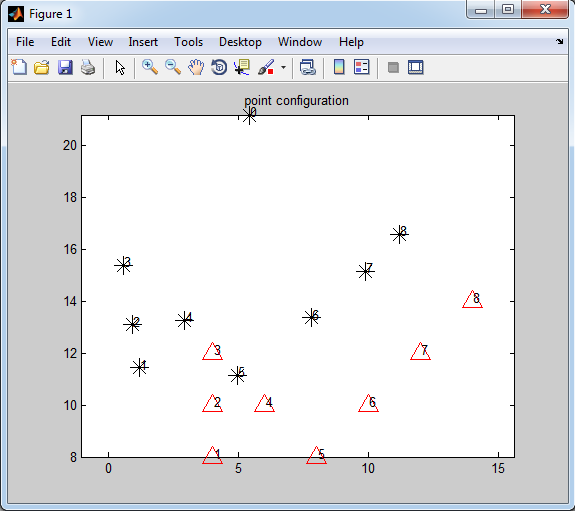 Table: A
Red circle: highest accuracy rate
Blue circle: shortest running time when acc > 0.9
Experiment 2 PointMatchingB
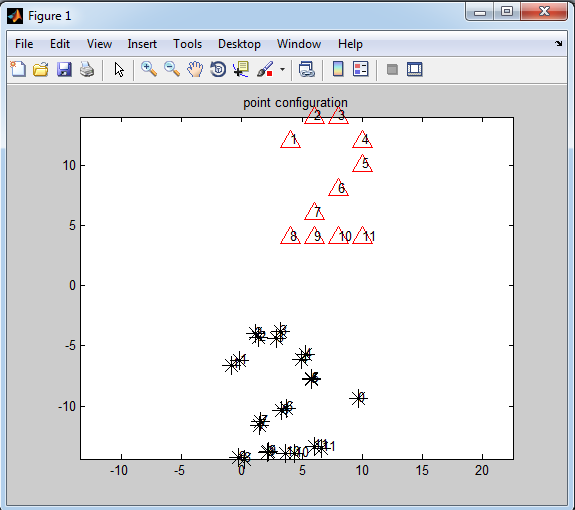 Table: A,B
Experiment 3 PointMatchingC
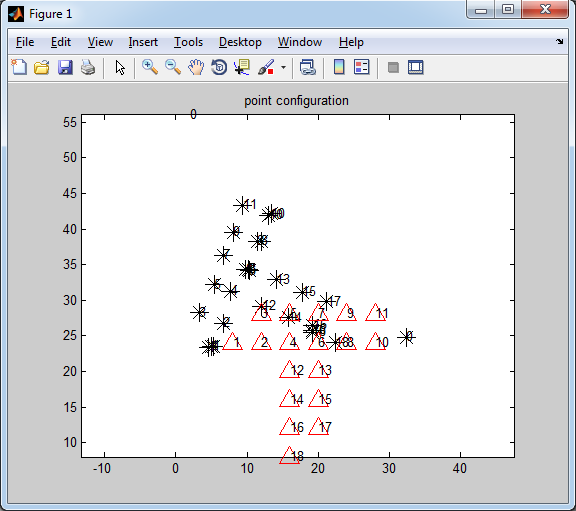 Table: A,B,C
Experiment 4 PointMatchingD
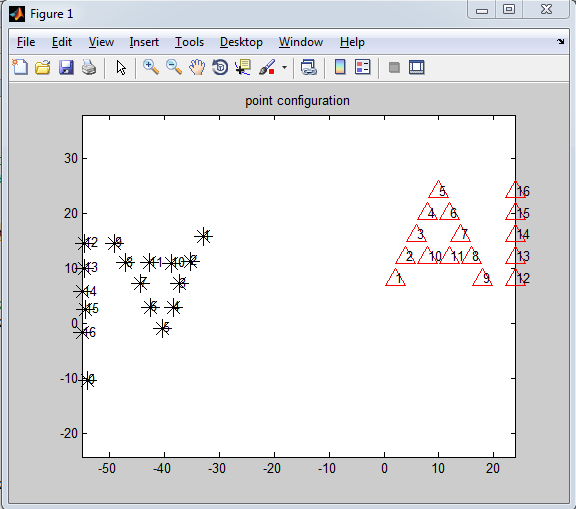 Table: A,B,C,D
Experiment 5 PointMatchingE
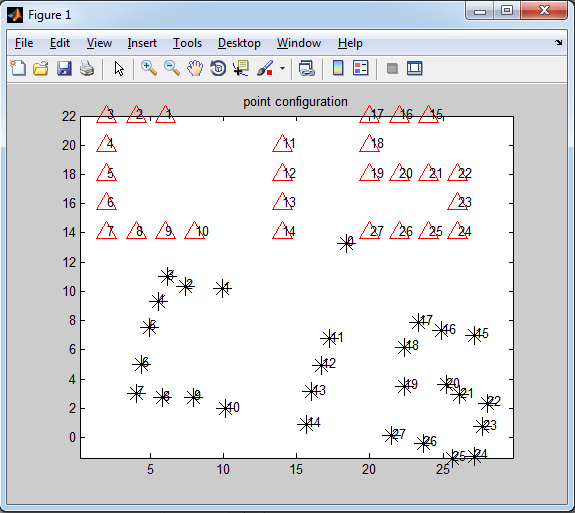 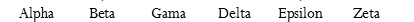 Table: A,B,C,D,E
Table: A,B,C,D,E,Avg
Acc Table:
Winners:
Alpha:

Feipeng Zhao
Bernardo F. Juncal
An Dang
Thank You